AKTION Česká republika – Rakousko,
spolupráce ve vědě a vzdělávání
Lucie Marková, Sabine Borovanská
29. září 2021
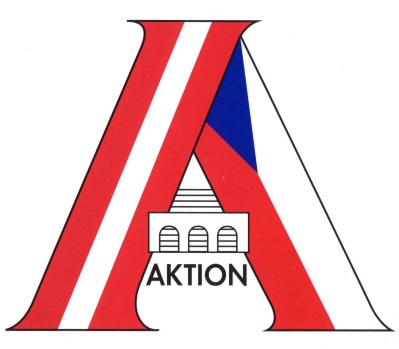 Co je program AKTION?
AKTION Česká republika – Rakousko
Cíle AKTION-u
AKTION Česká republika – Rakousko poskytuje:
Stipendijní nabídka
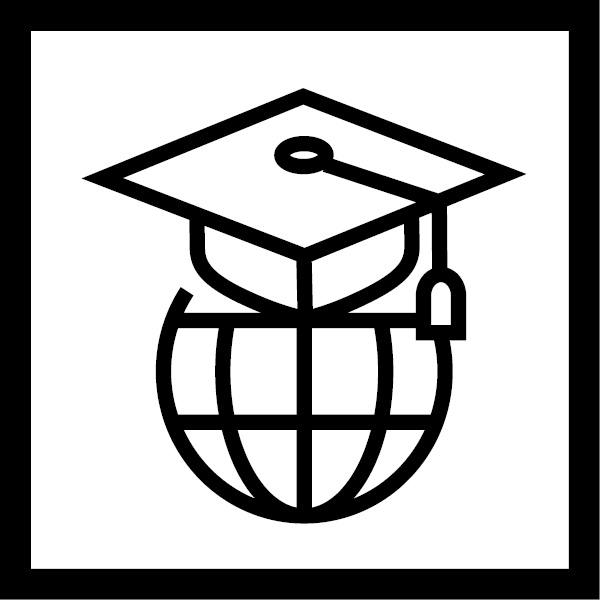 Stipendia: Cílová skupina
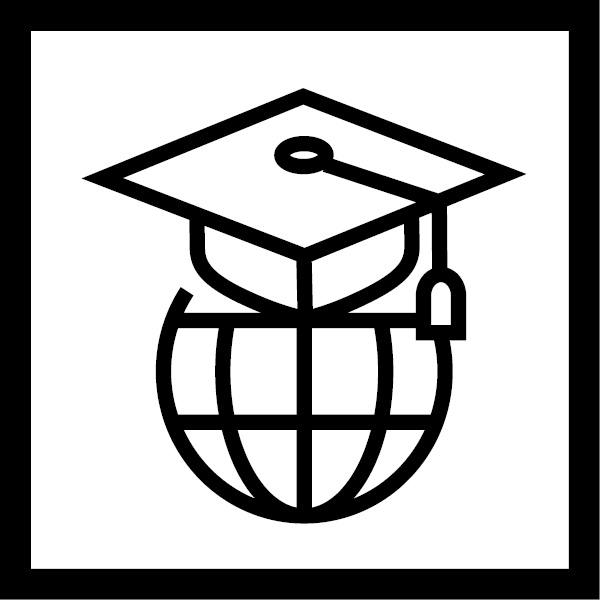 Oprávněné instituce v Rakousku a ČR
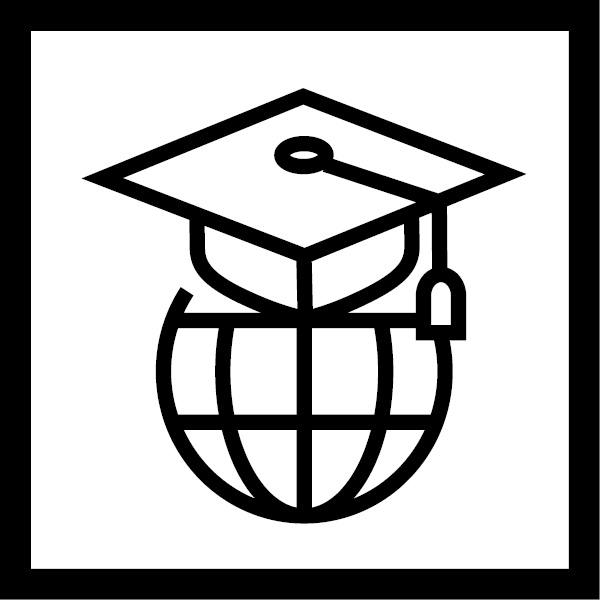 Stipendijní kategorie
Semestrální stipendia
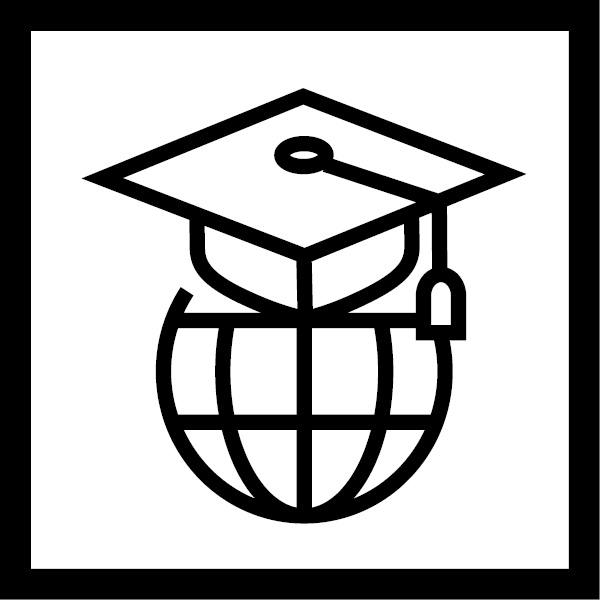 V průběhu jedné etapy studia je možné podat si žádost o stipendium 
jen jedenkrát.
Krátkodobá výzkumná stipendia
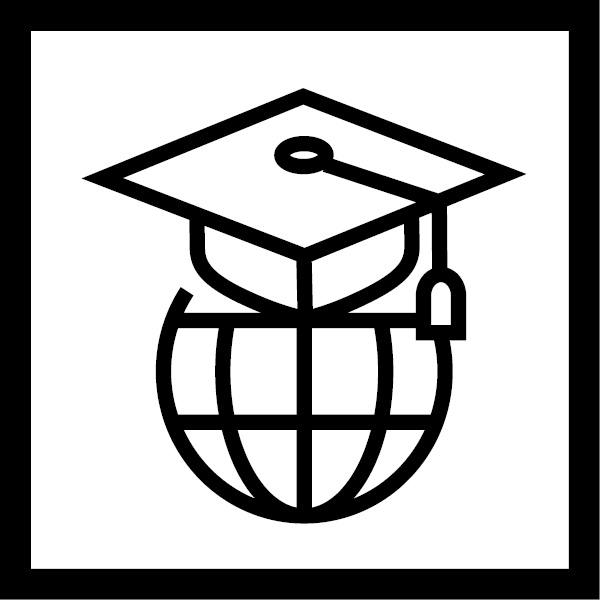 O jednoměsíční pobyty je možné se ucházet opakovaně.
Habilitační stipendia
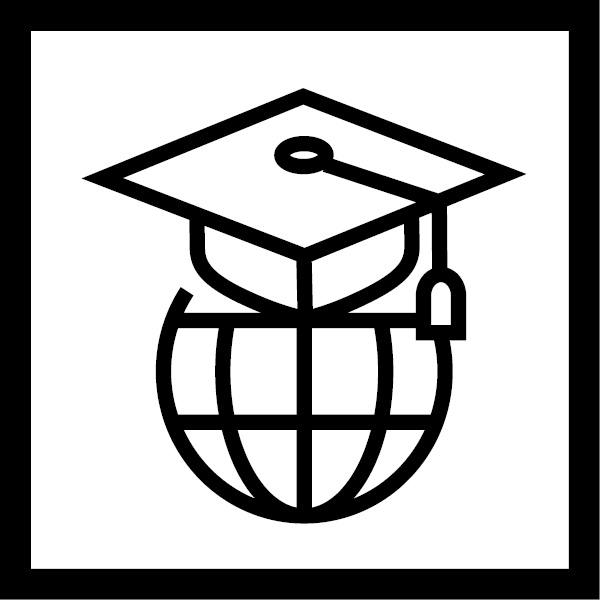 Výše stipendia
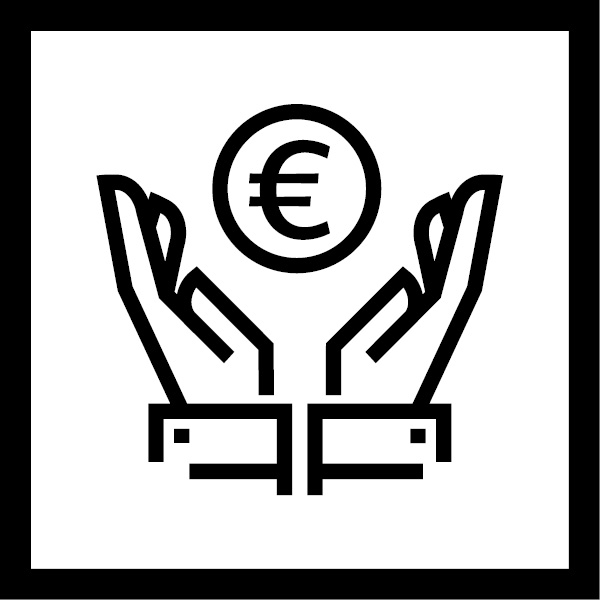 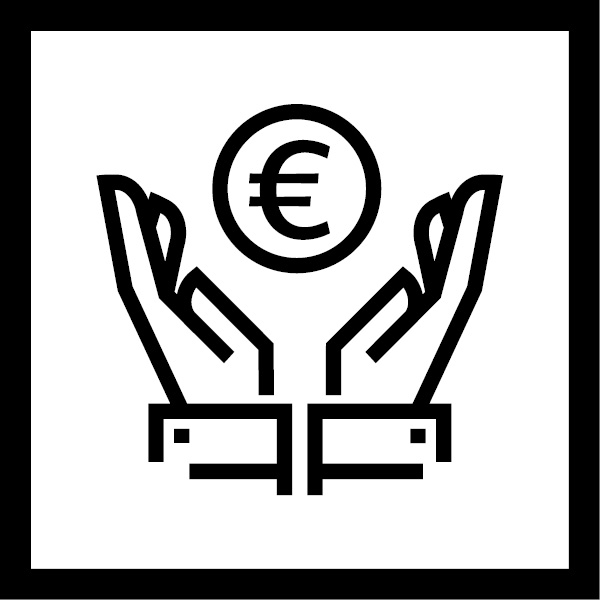 Měsíční výše stipendia AKTION v Rakousku
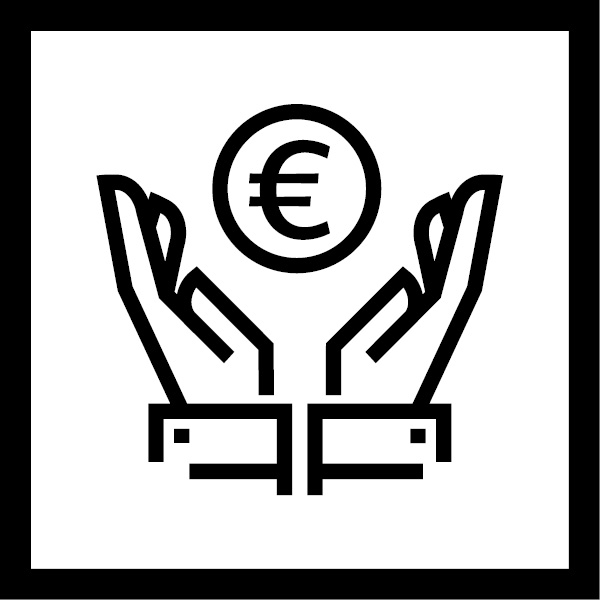 Další možnosti financování
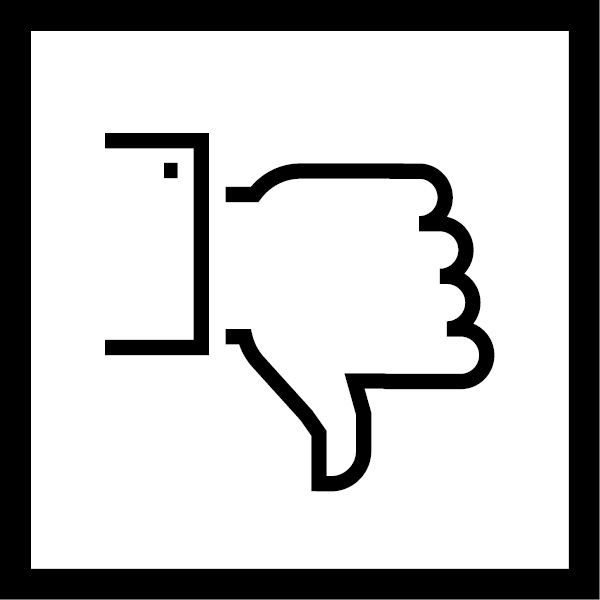 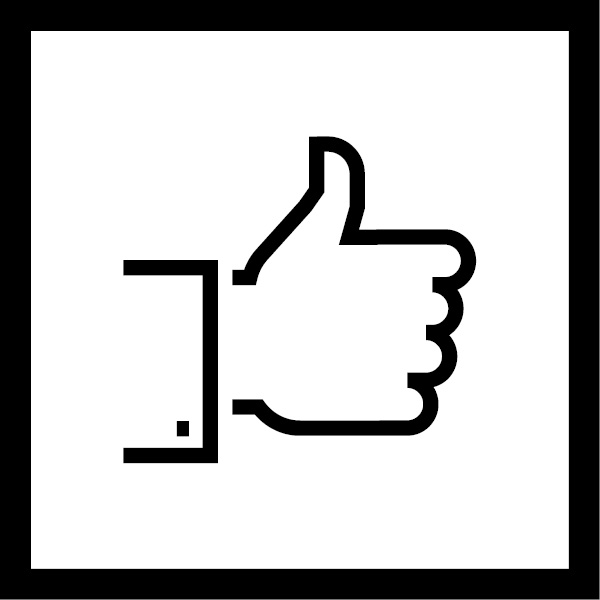 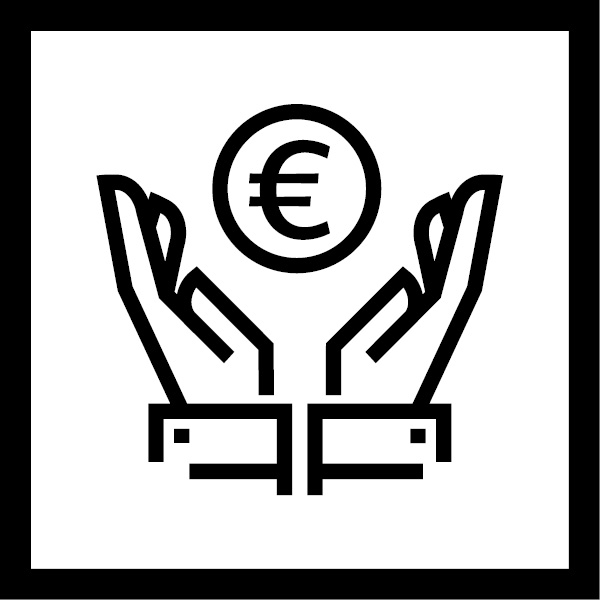 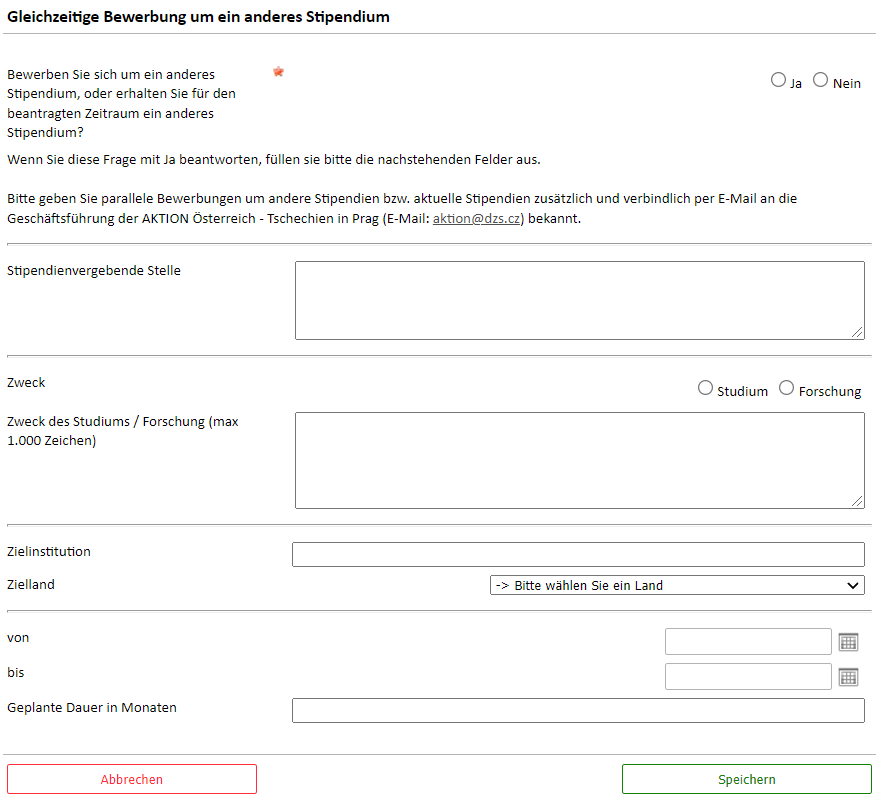 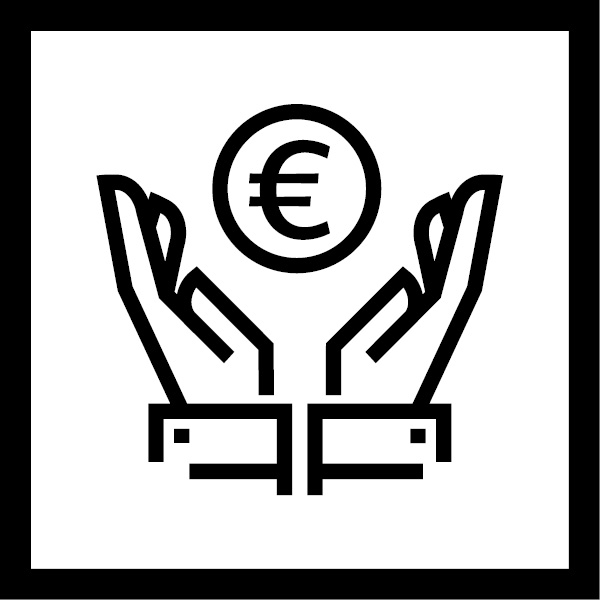 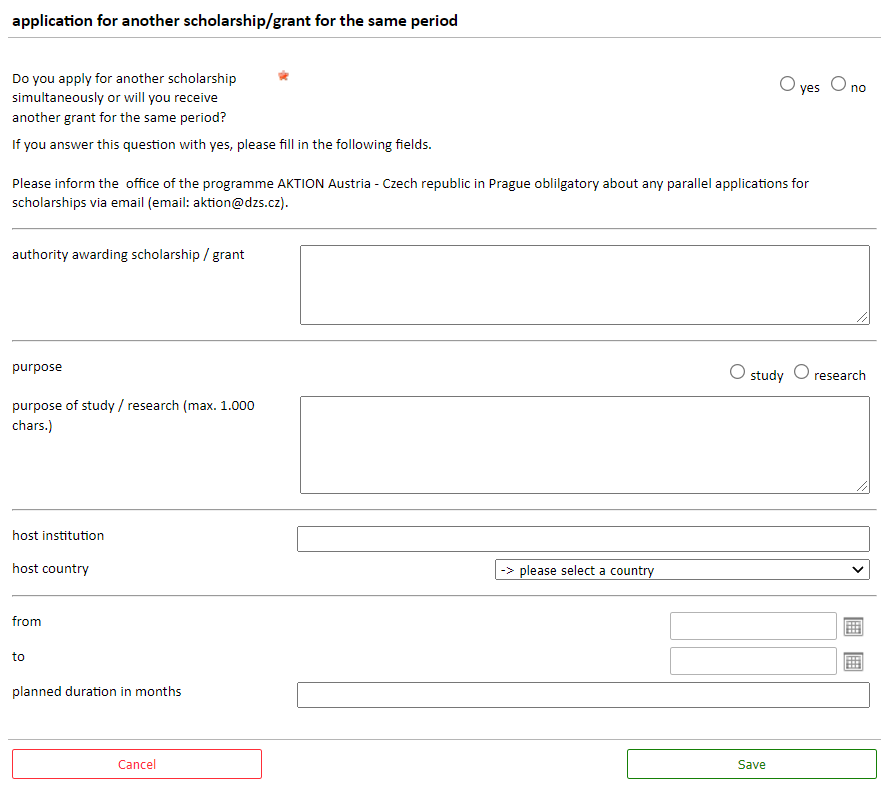 Termíny pro podávání žádosti
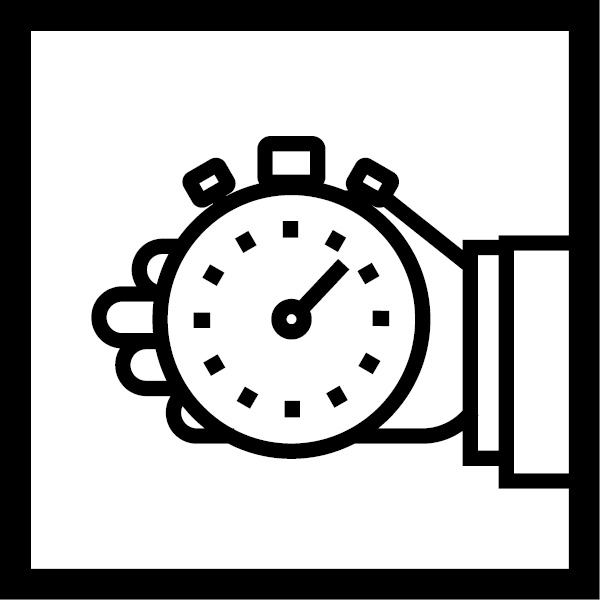 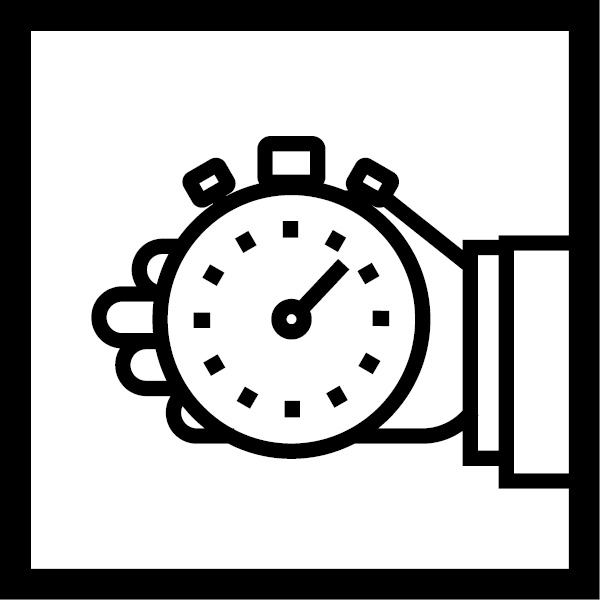 Termíny pro podání žádosti
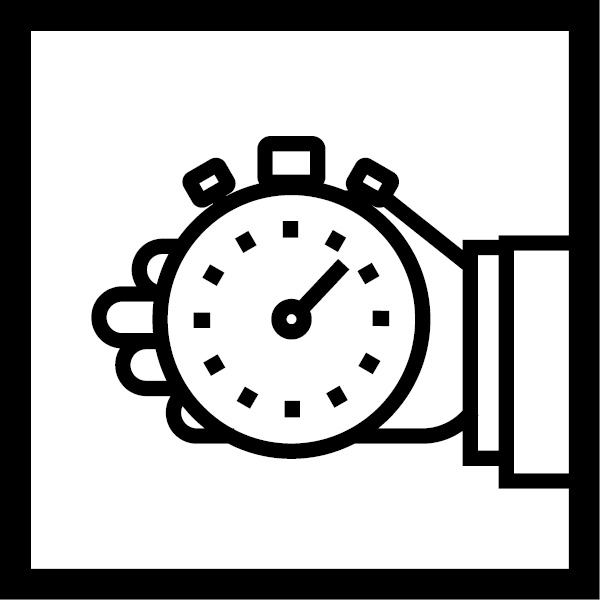 Termíny pro podání žádosti
Výzvy v českém jazyce
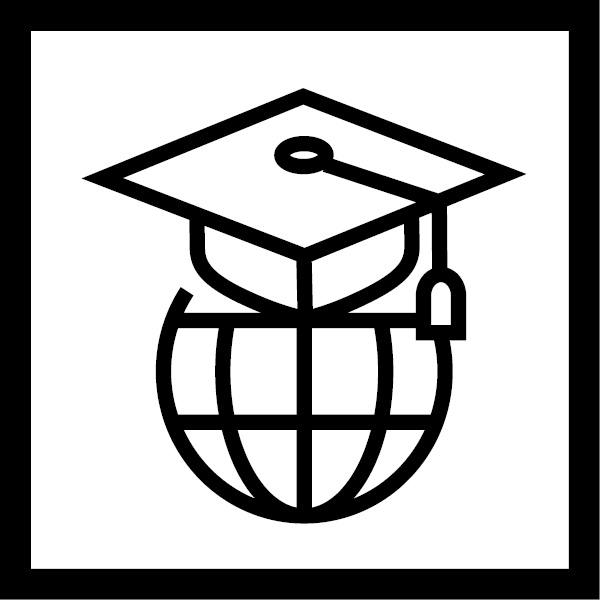 Výzvy v německém jazyce
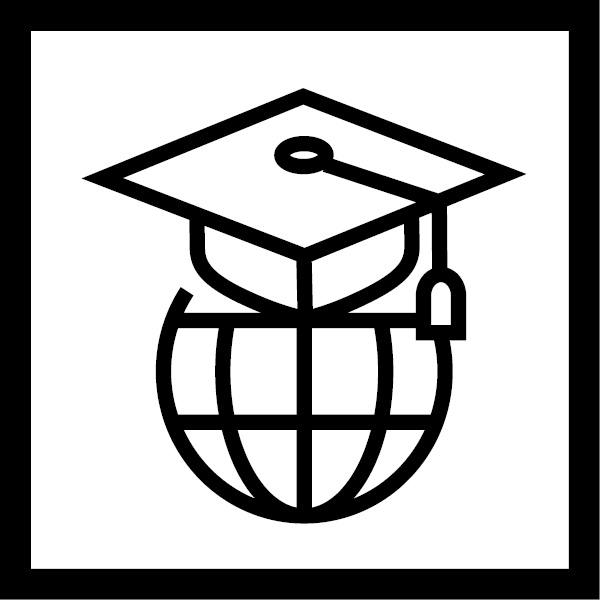 Výzvy v anglickém jazyce
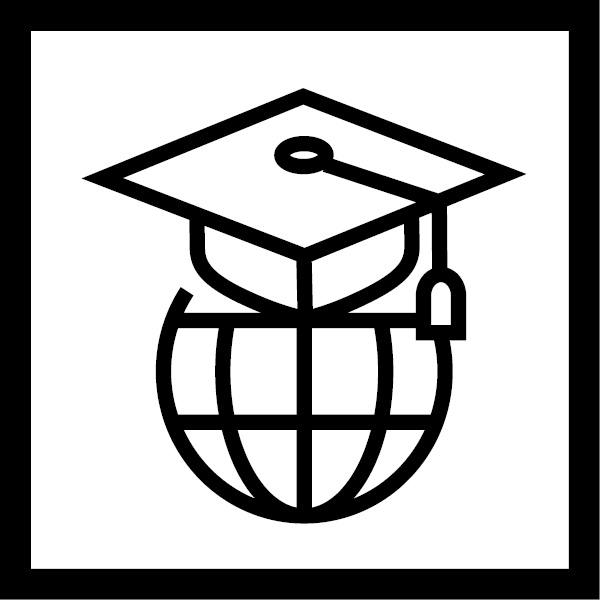 Jak podat žádost o stipendium?
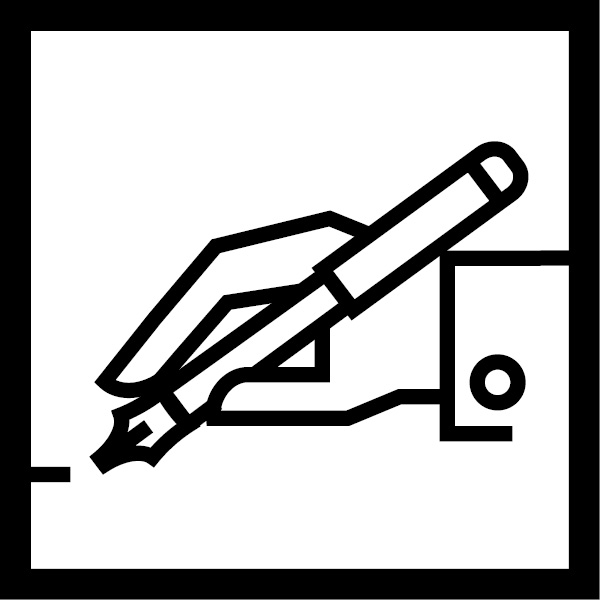 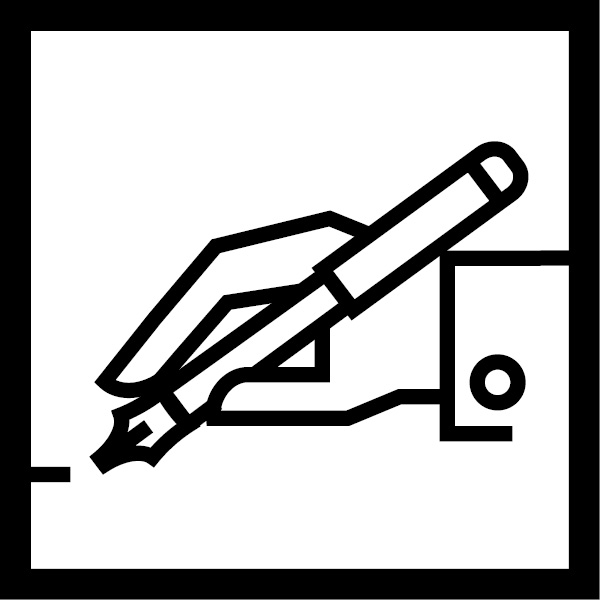 Podání žádosti o stipendium→ v NJ/AJ
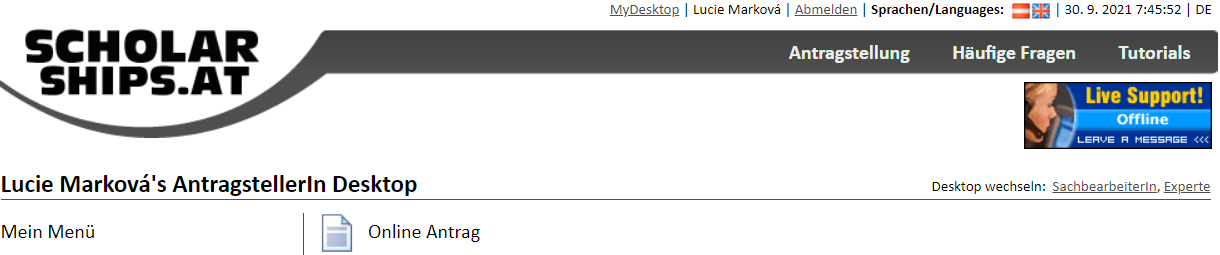 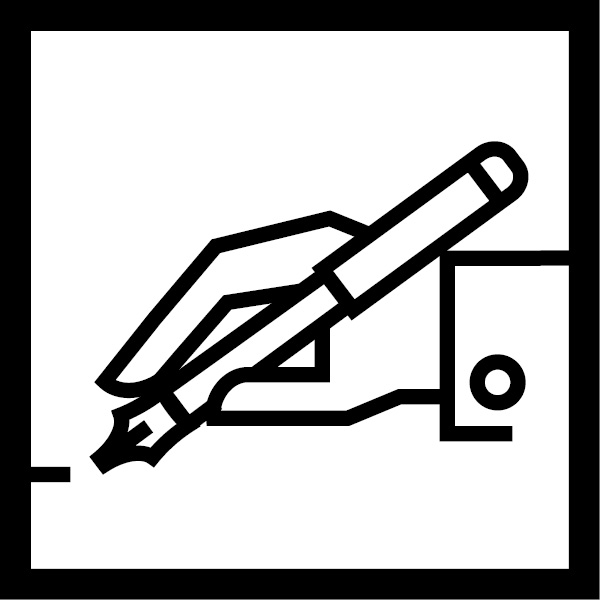 Podání žádosti o stipendium
přes stránky: https://www.scholarships.at
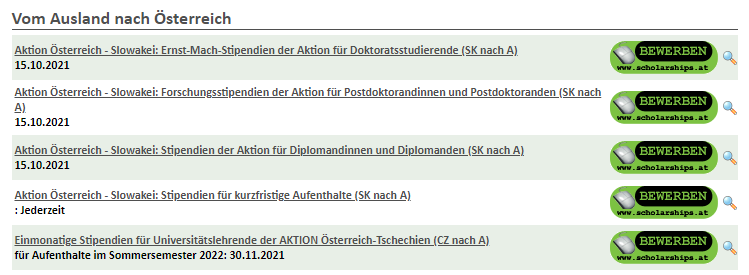 Podání žádosti o stipendium
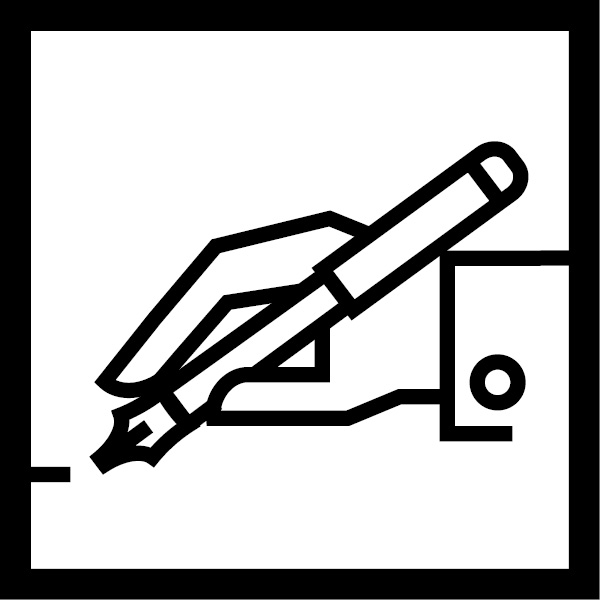 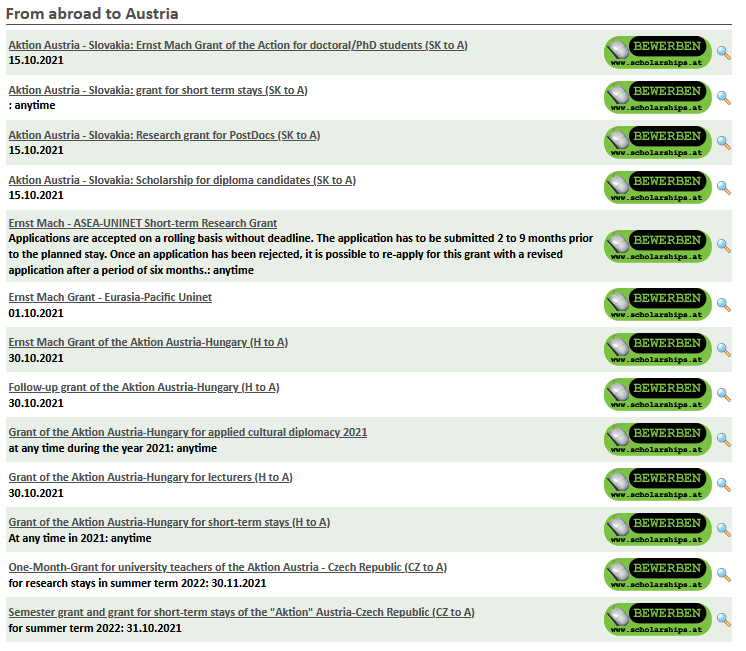 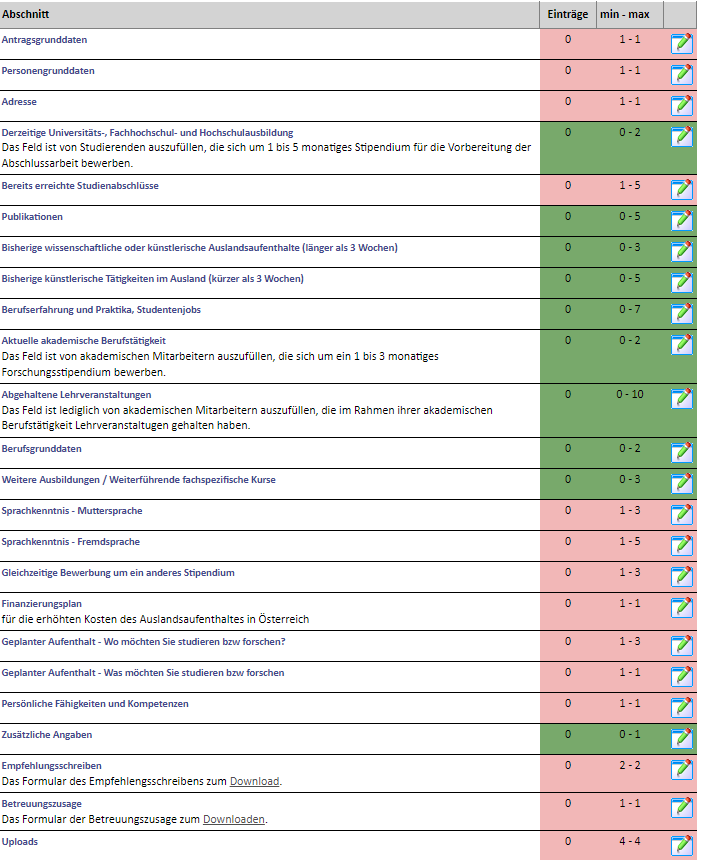 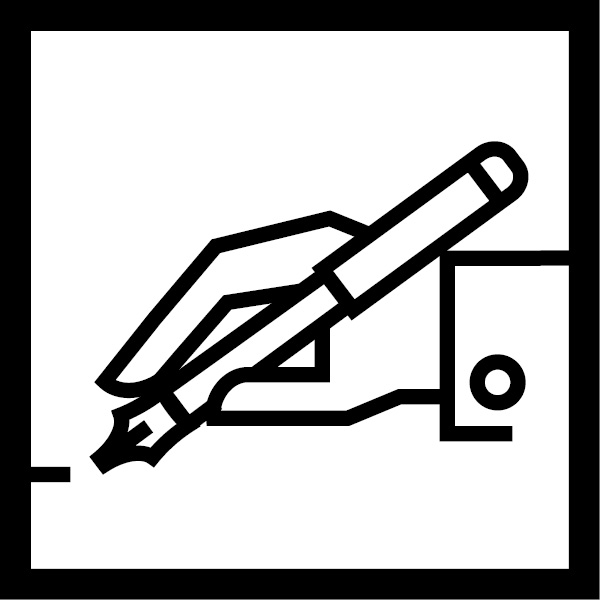 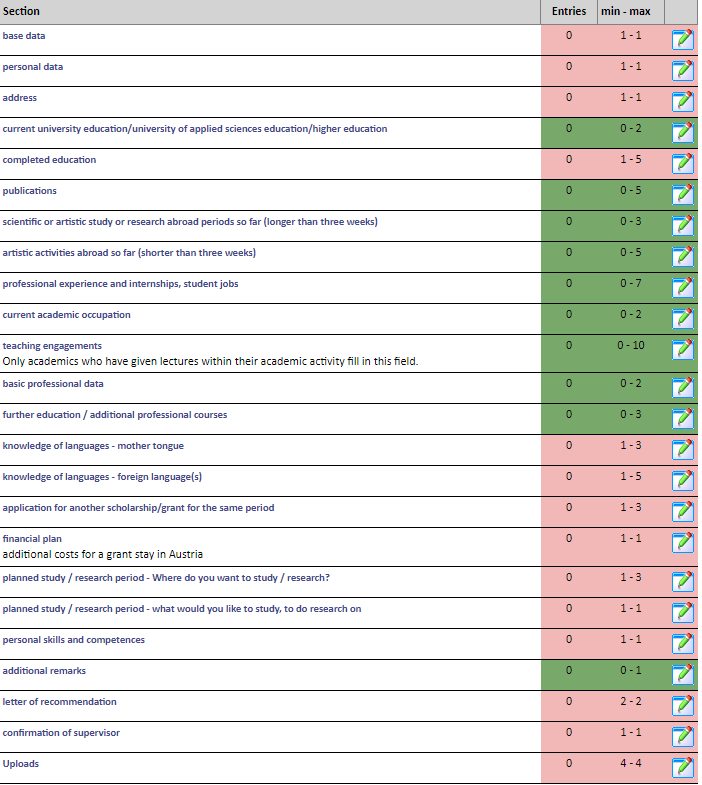 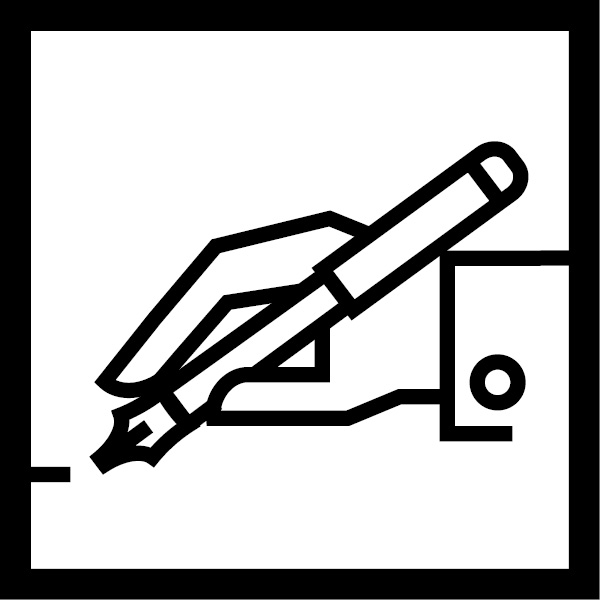 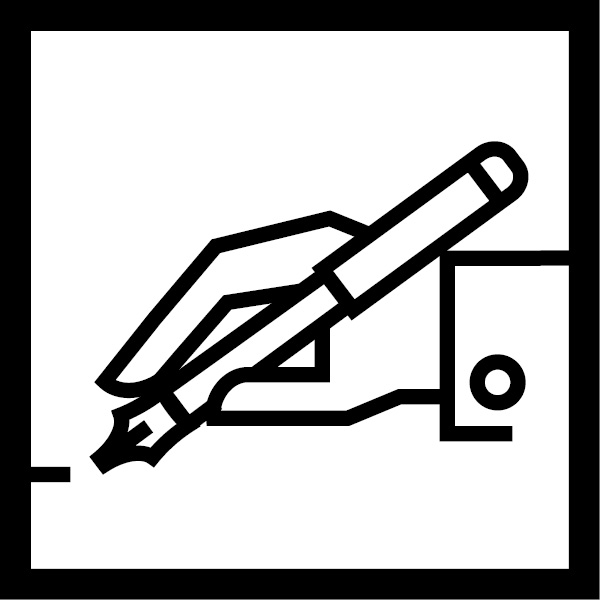 Výzkumný záměr.. co to přesně znamená?
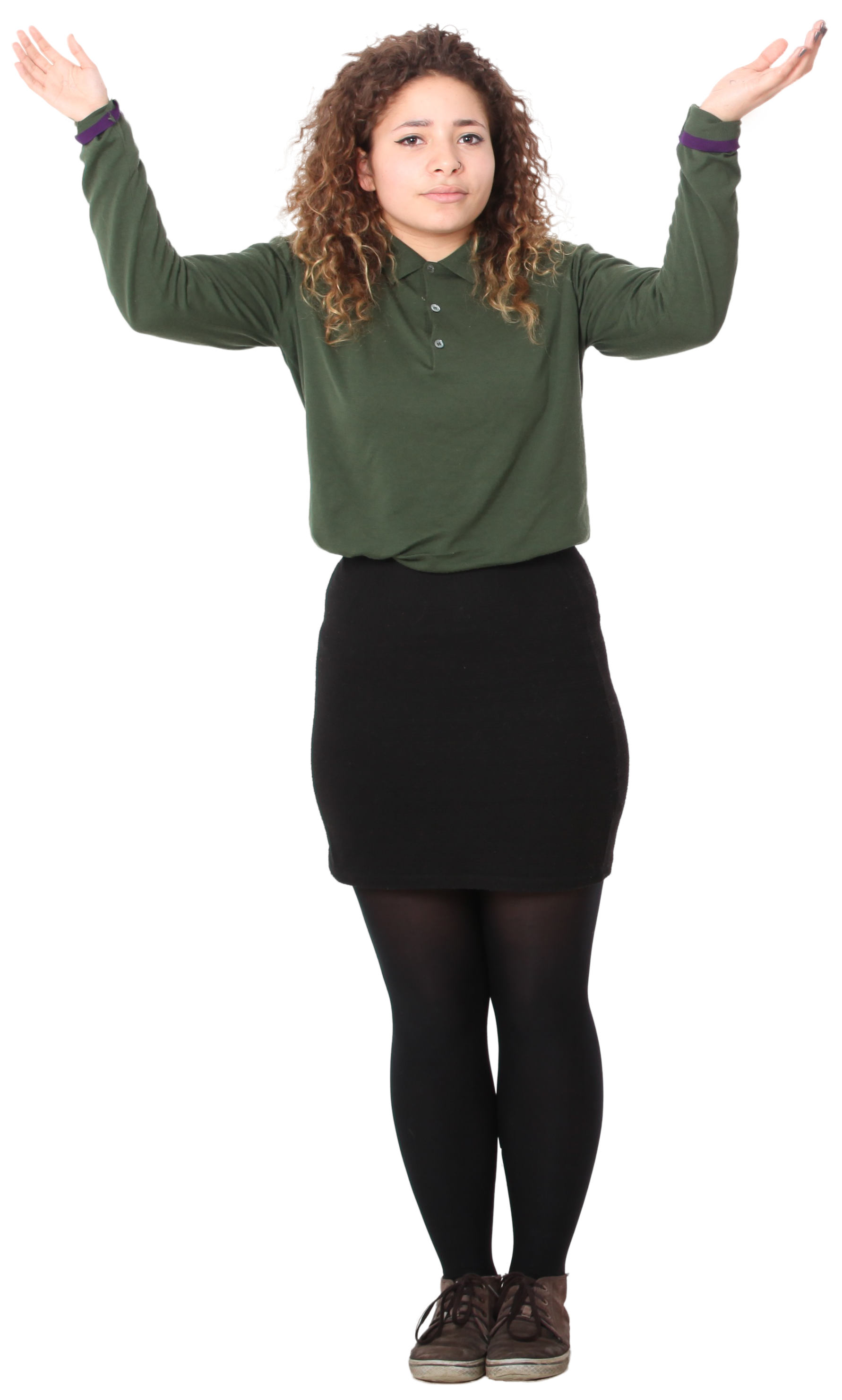 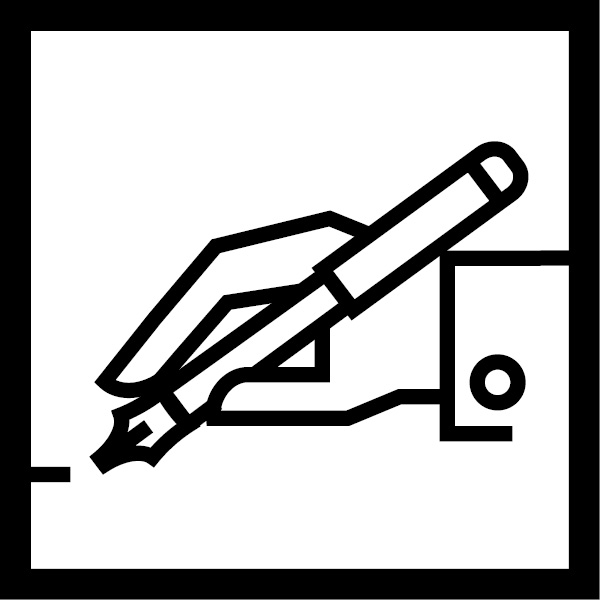 Výzkumný záměr - Vorhaben
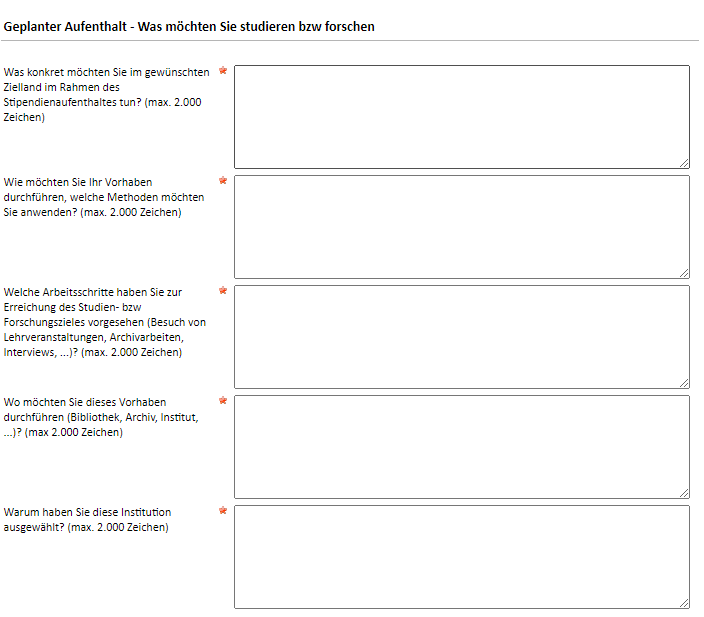 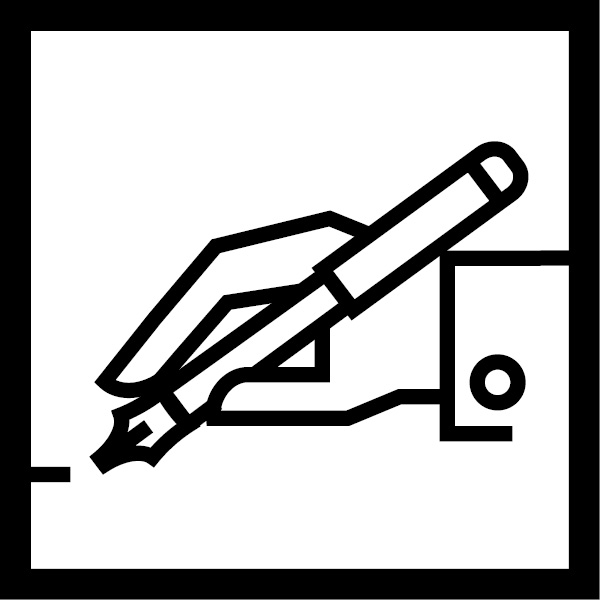 Výzkumný záměr – planned study/research period
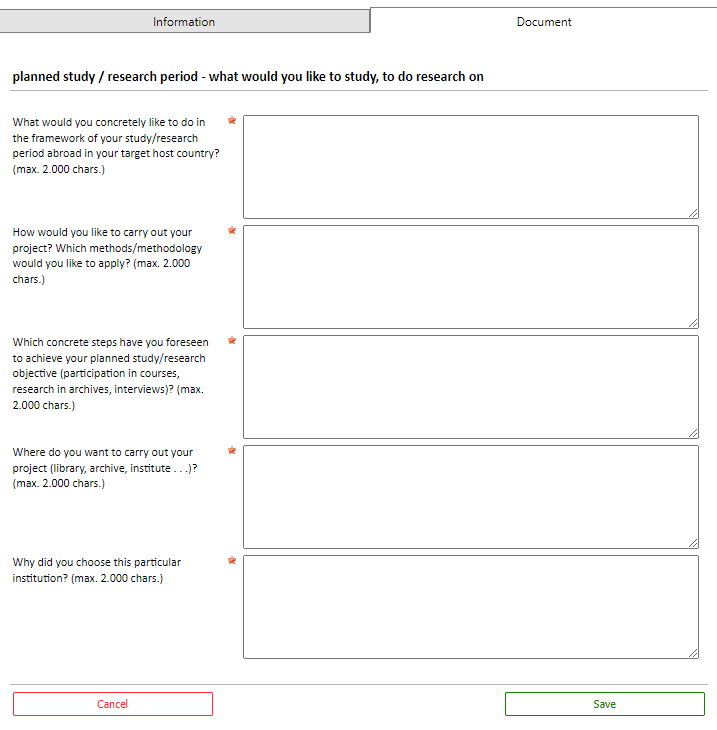 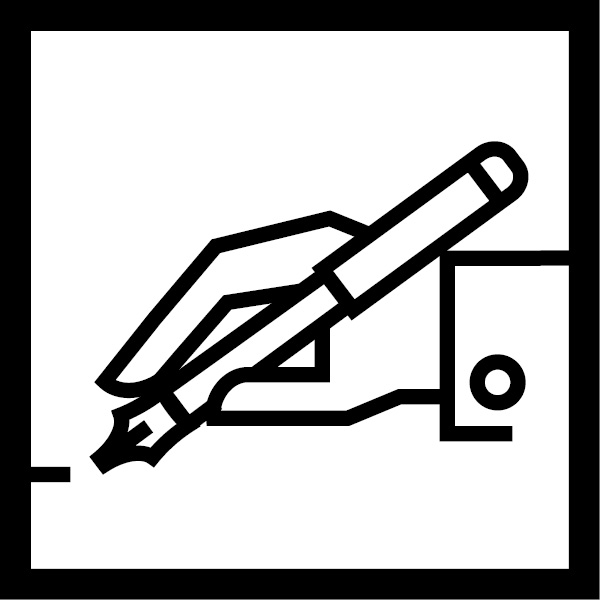 Žádost o stipendium - výzkumný záměr
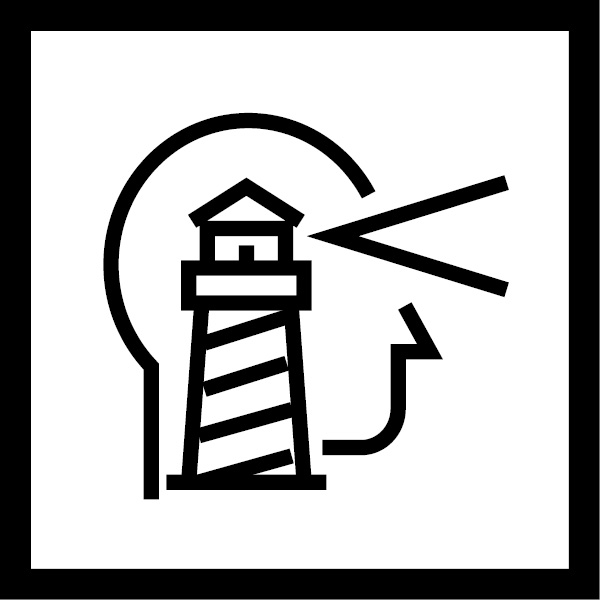 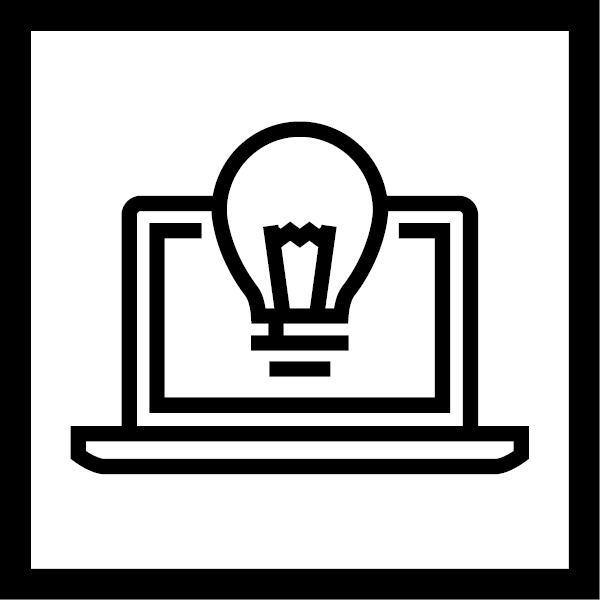 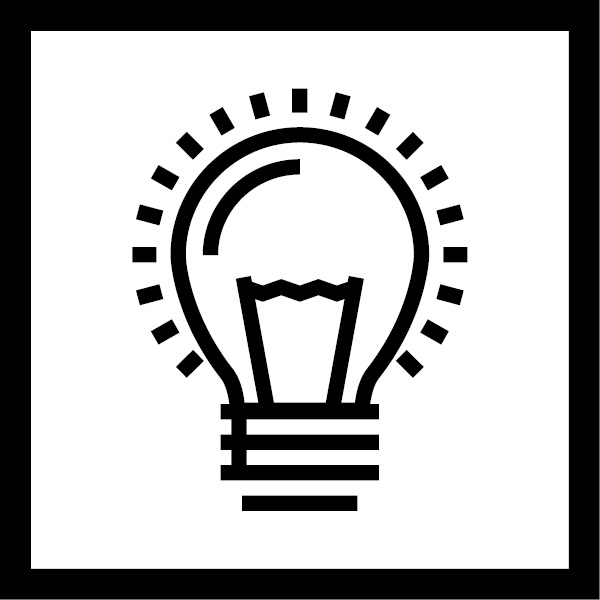 Odůvodněte, 
proč plánujete vyjet právě do Rakouska!
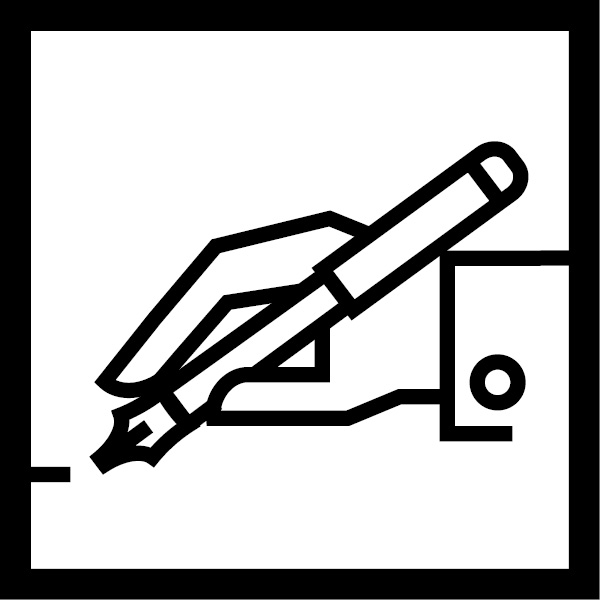 Žádosti o stipendium - výzkumný záměr
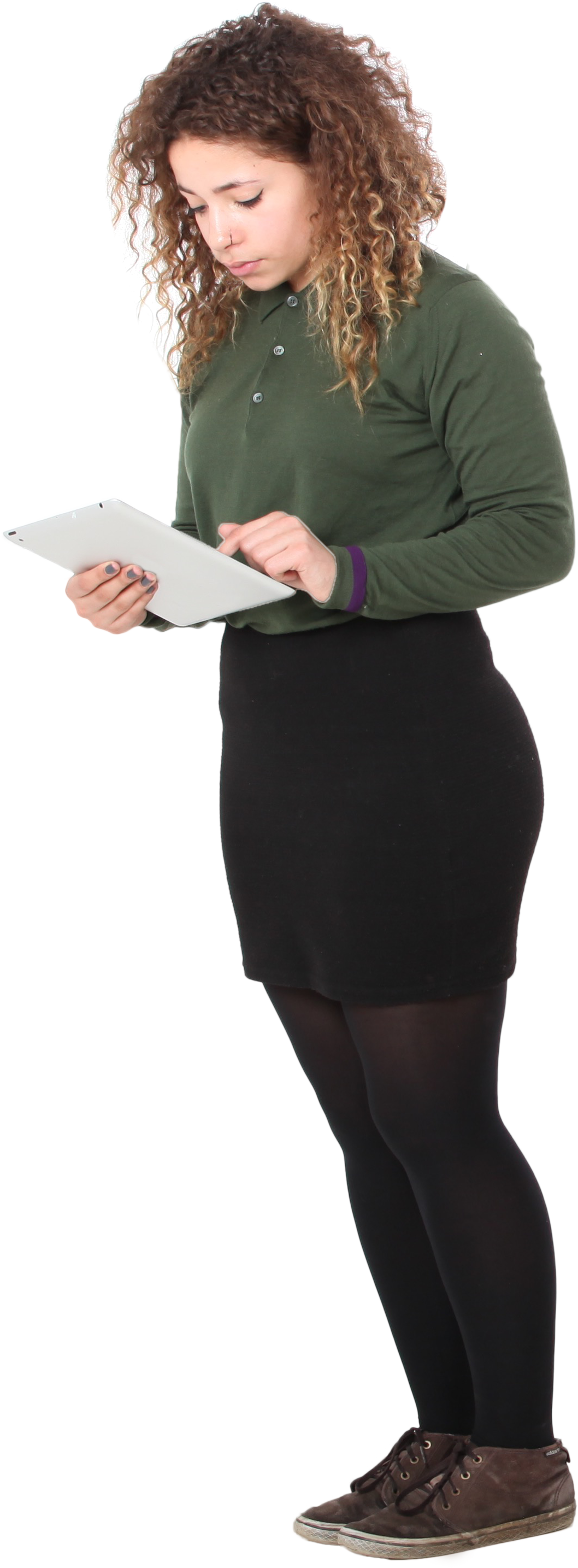 TIP!
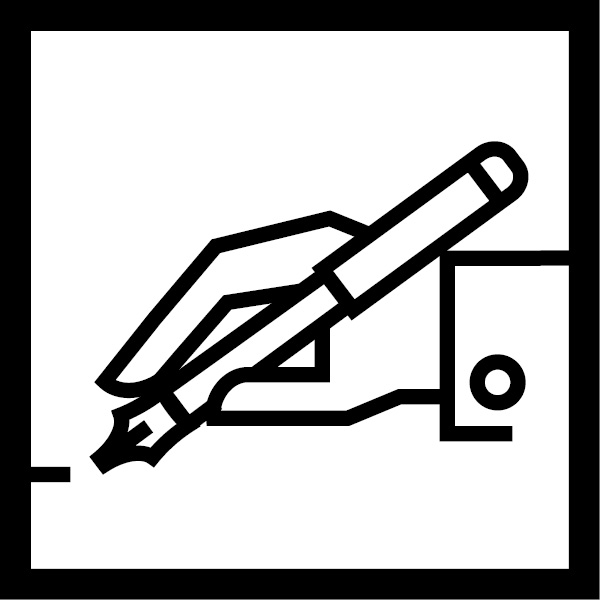 Žádost o stipendium - uploads
Žádost o stipendium
Stavy žádosti o stipendium:
Podání žádosti o stipendium
Výběrové řízení
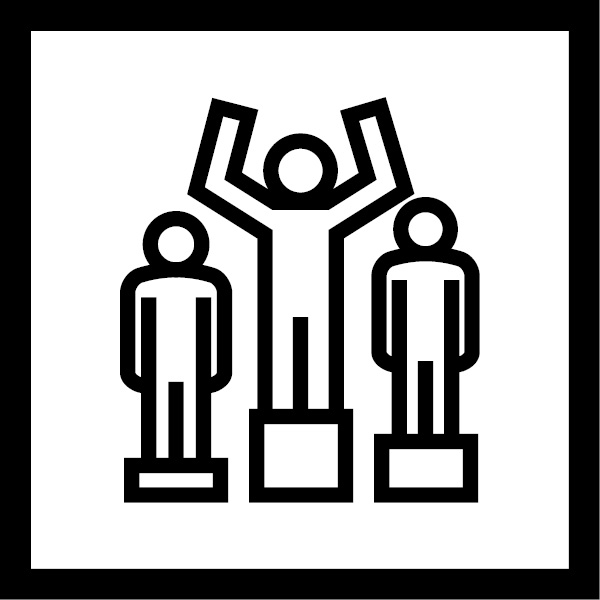 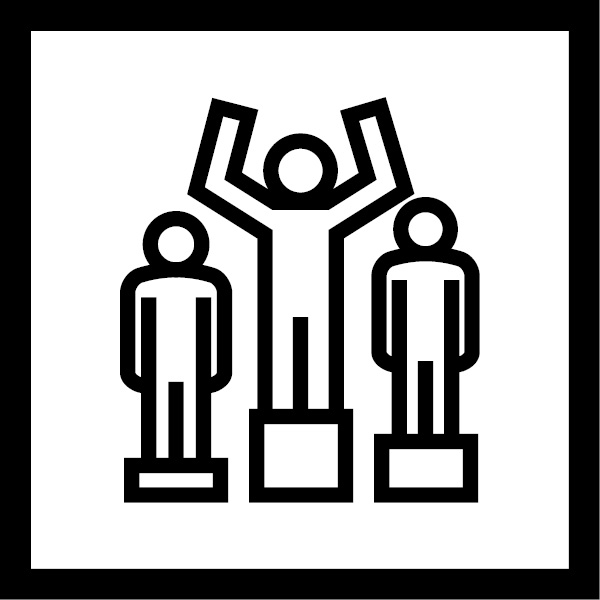 Výběrové řízení
Pohovor probíhá pouze u habilitačních stipendií!
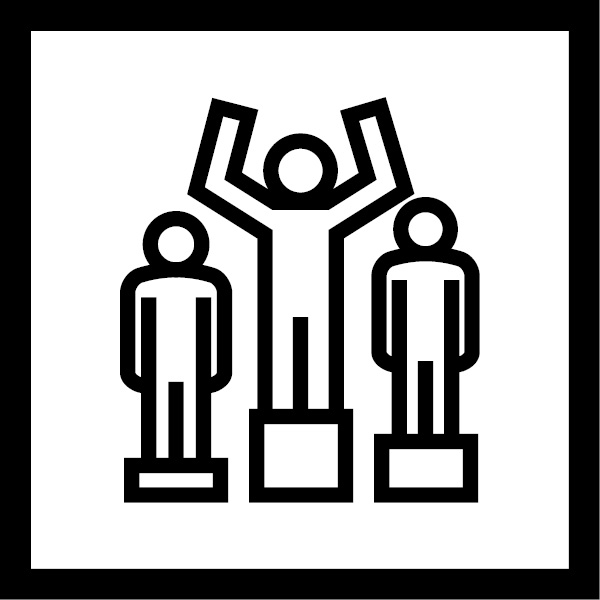 Výběrové řízení
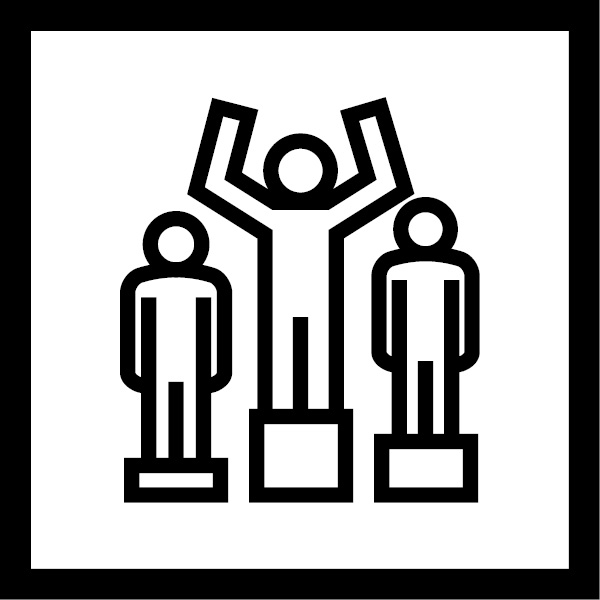 Výběrové řízení - průběh
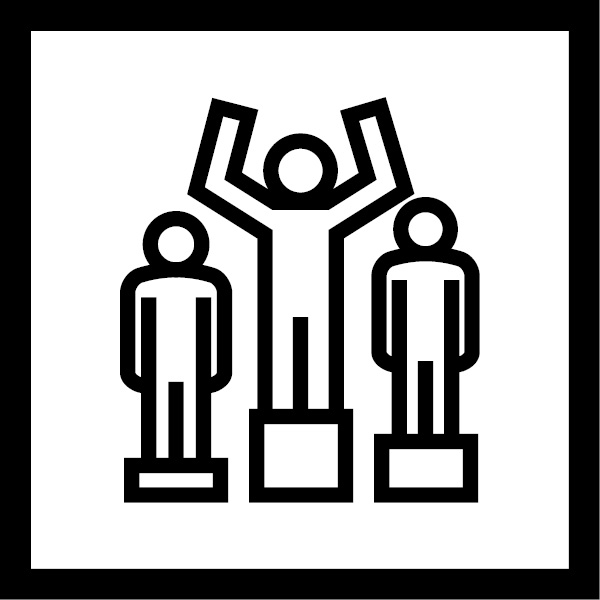 Výsledky
E-mailem



Šest týdnů od podání žádosti



Počet přiznaných měsíců na webu AKTION
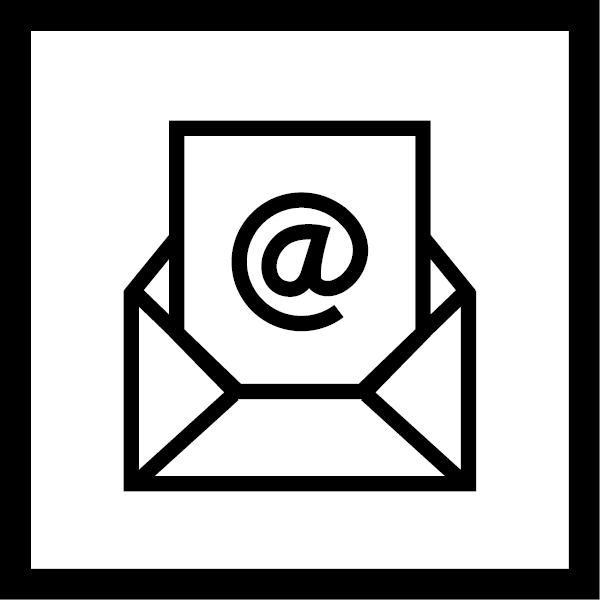 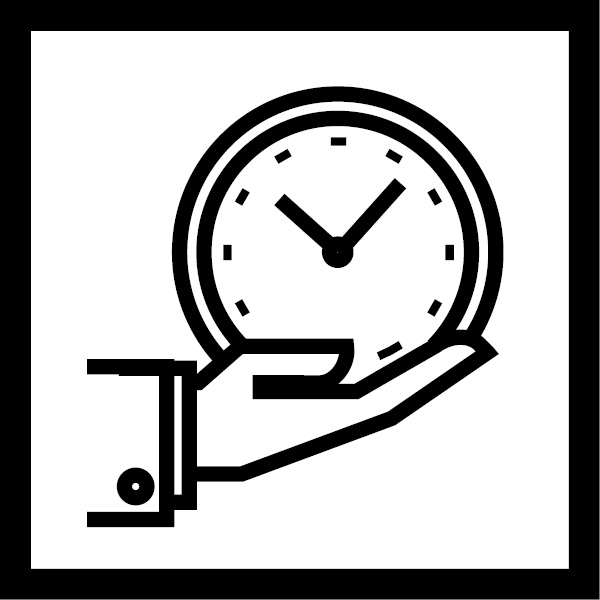 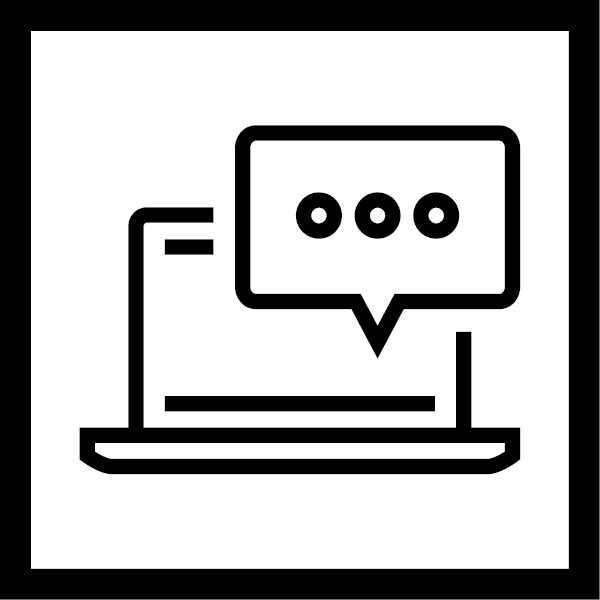 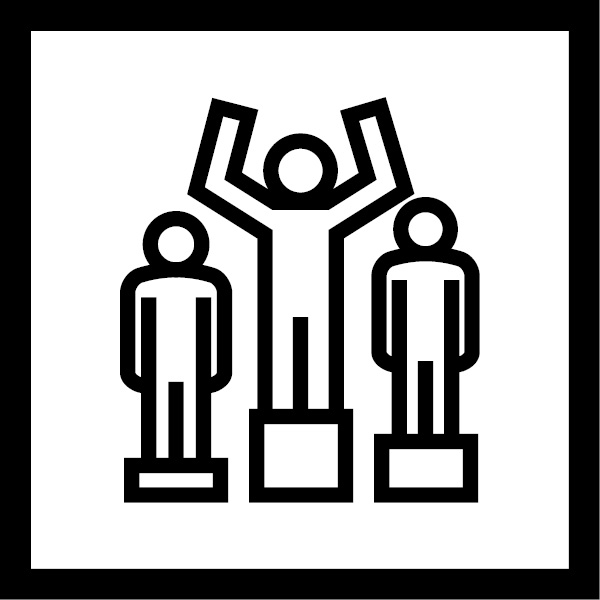 Úspěšnost 1) Studenti
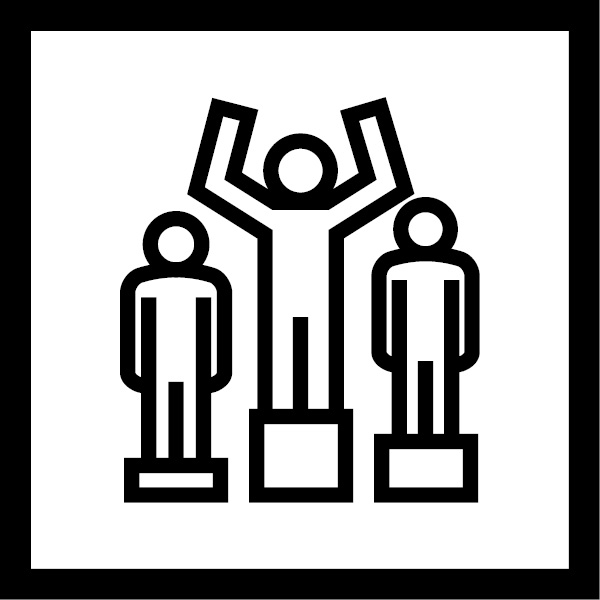 Úspěšnost 2) VŠ učitelé
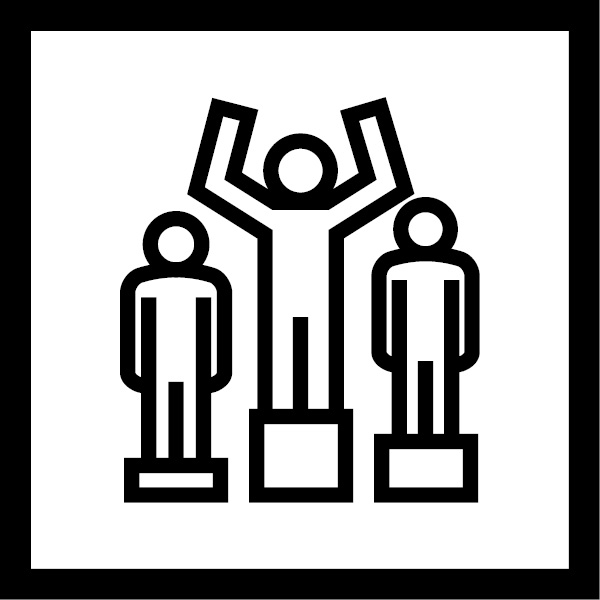 Úspěšnost 3) Habilitační stipendia
Kdo/co je OeAD?
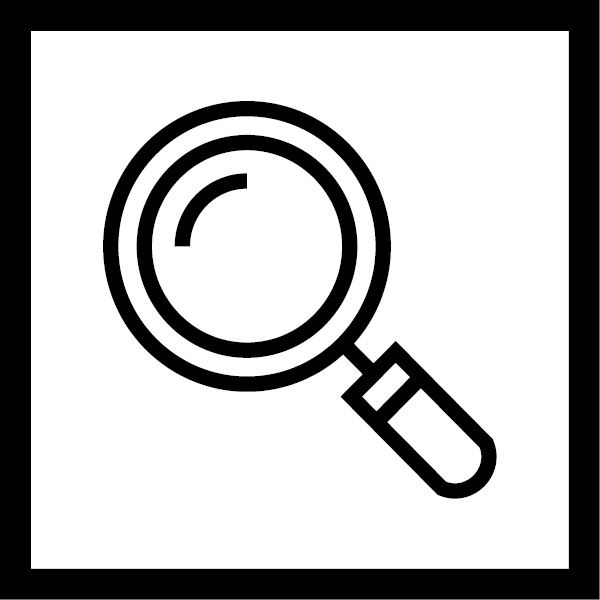 OeAD – Agentur für Bildung und Internationalisierung
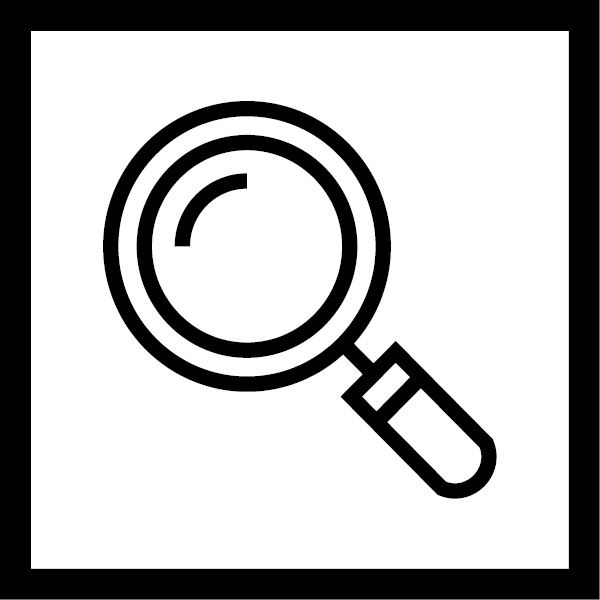 Závěrečná zpráva
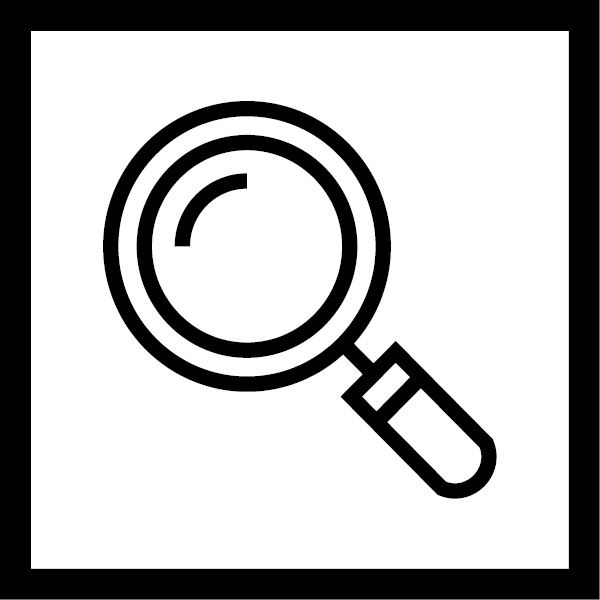 Sommerkollegs
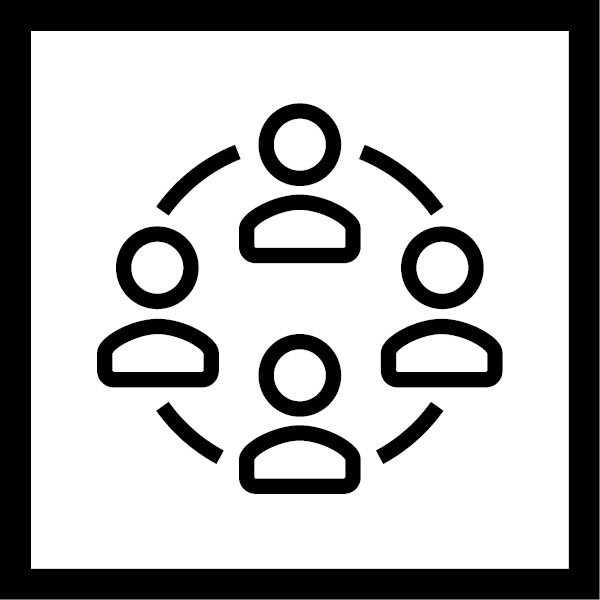 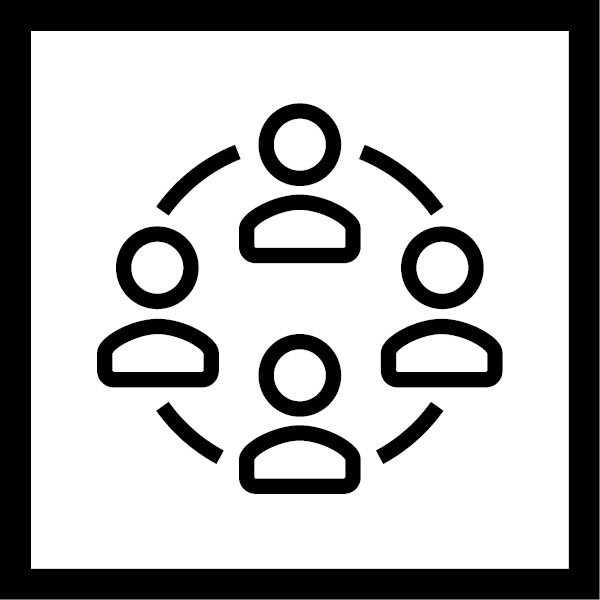 Sommerkollegs – letní jazykové školy
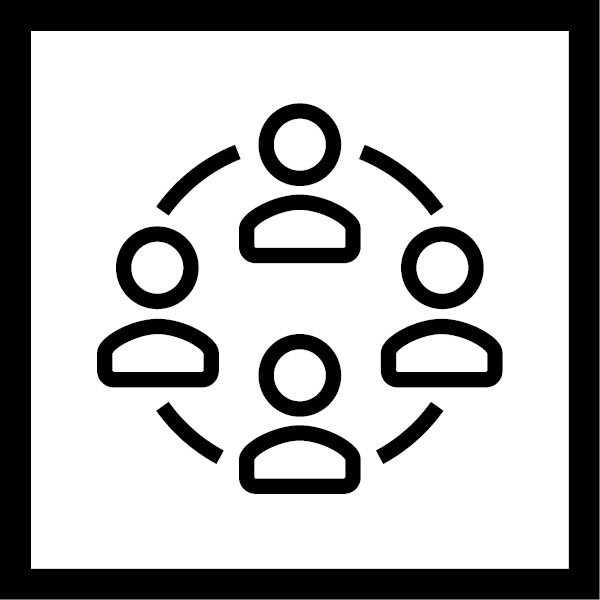 Sommerkollegs – letní jazykové školy
Individuální konzultace
Lucie Marková
lucie.markova2@dzs.cz